Mapping mantle complexity in 4-D geodynamical models of circulation beneath migrating mid-ocean ridgesLoes van Dam, Christopher R. Kincaid, Robert A. Pockalny, R. Tucker SylviaUniversity of Rhode Island, Graduate School of Oceanography
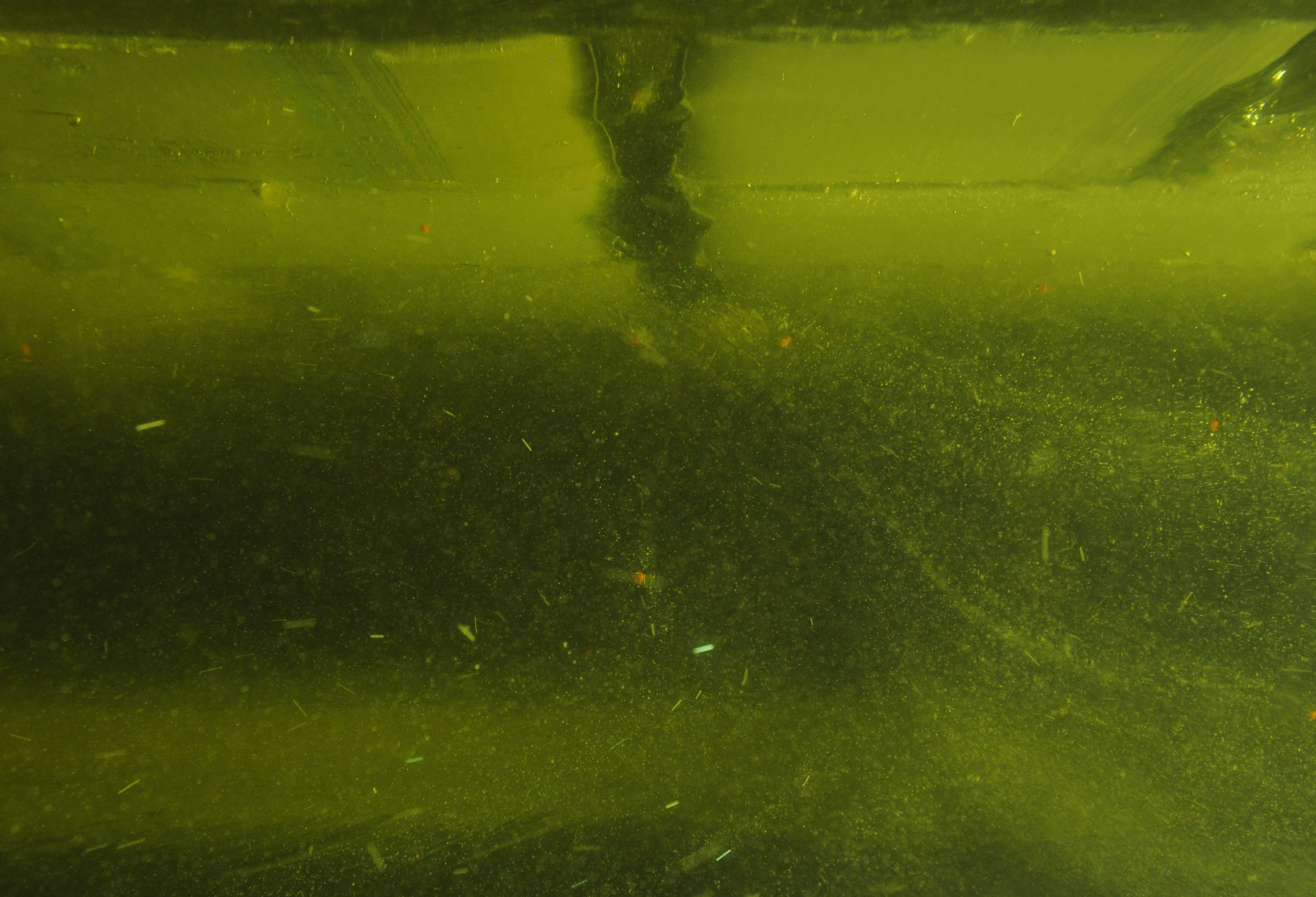 Tectonic Plates
Goal: better understand mantle source location for material erupted/emplaced at mid-ocean ridges

Method: Ridge Zone Replicator (RZR) laboratory experiments, incorporating realistic migration

Result: migration influences material pathlines in the mantle beneath ridges

Conclusion: mid-ocean ridges with high migration rates will draw material from shallower in the mantle
Mantle
Depth
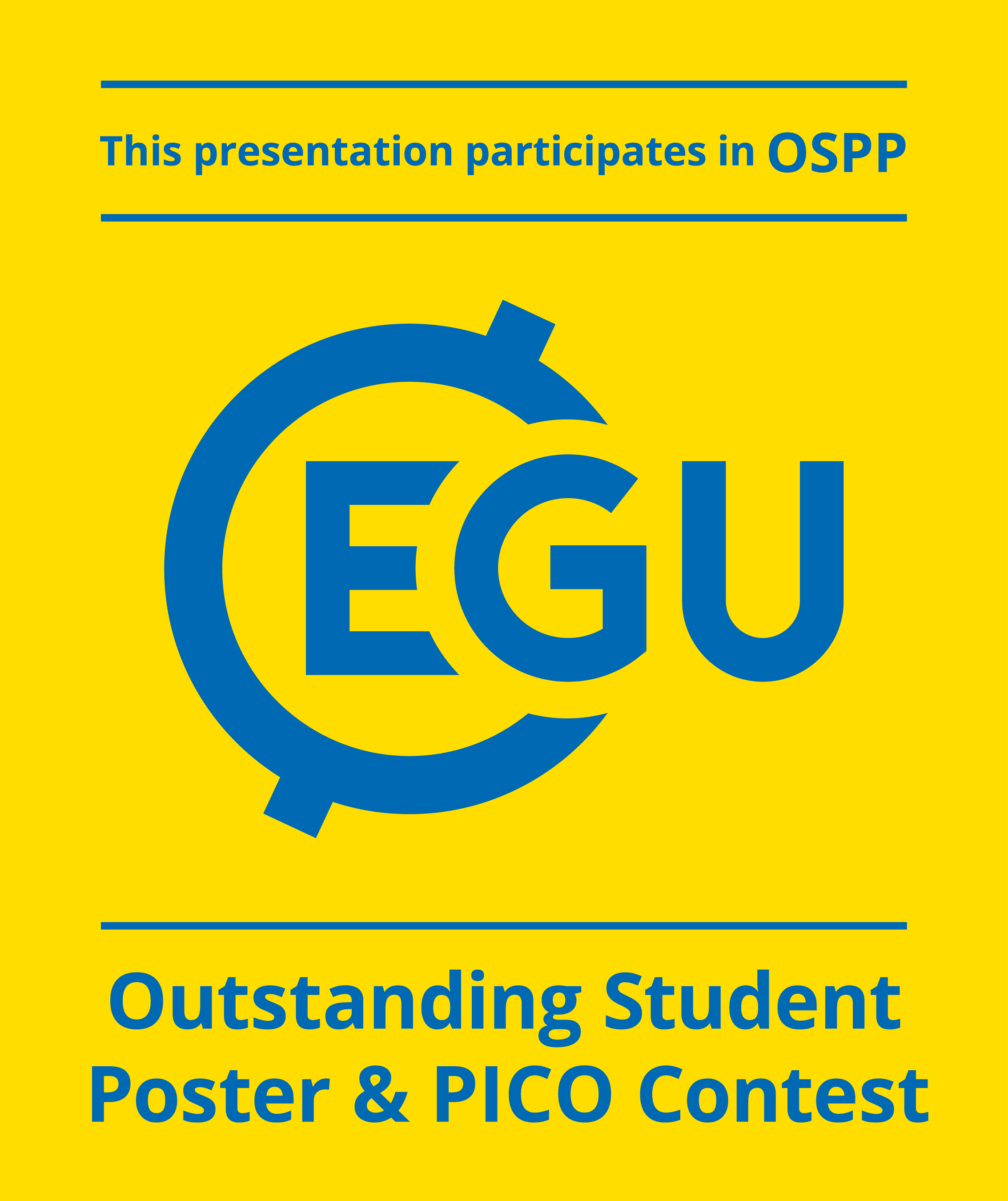 Mapping mantle complexity in 4-D geodynamical models of circulation beneath migrating mid-ocean ridgesLoes van Dam, Christopher R. Kincaid, Robert A. Pockalny, R. Tucker SylviaUniversity of Rhode Island, Graduate School of Oceanography
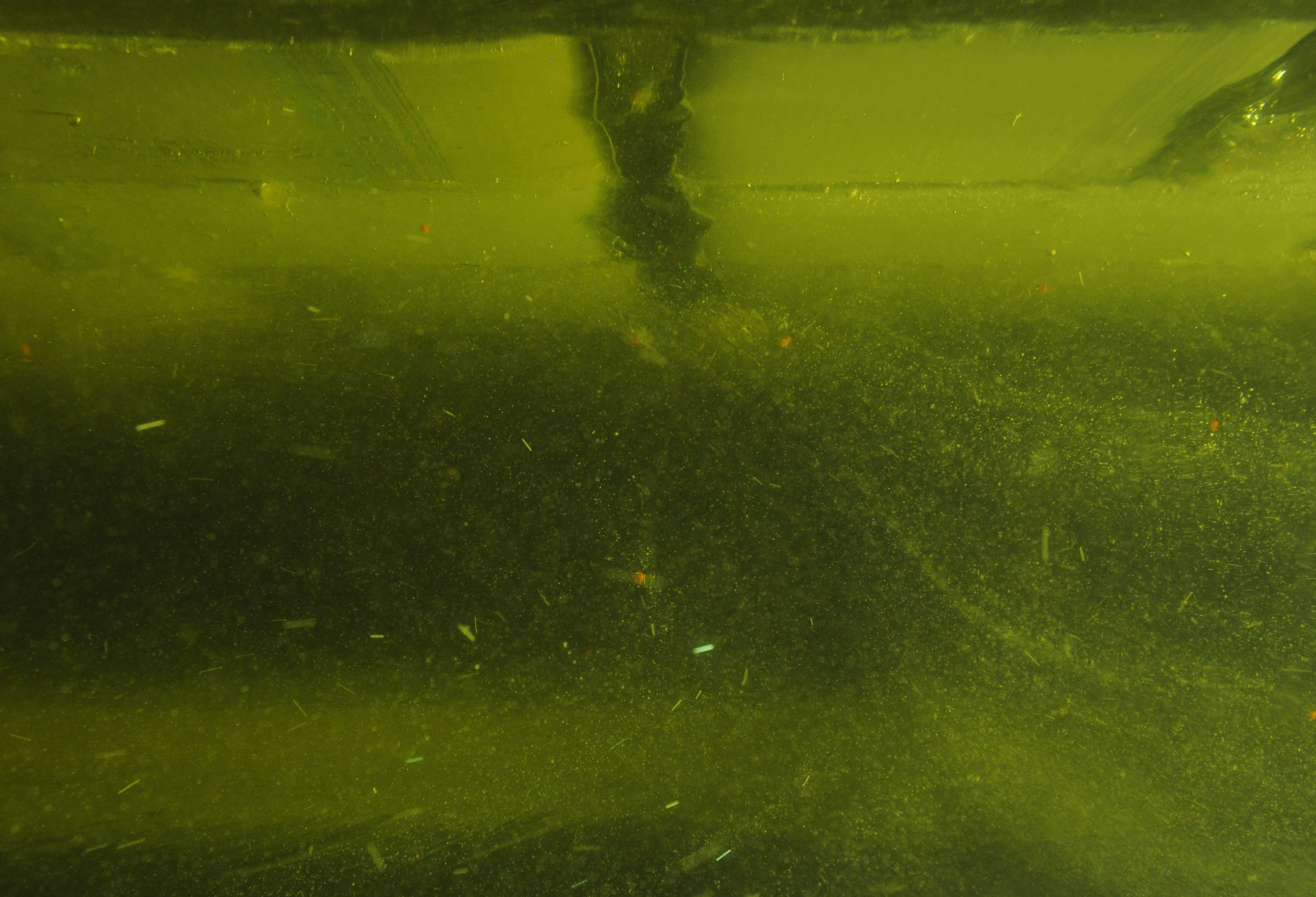 N
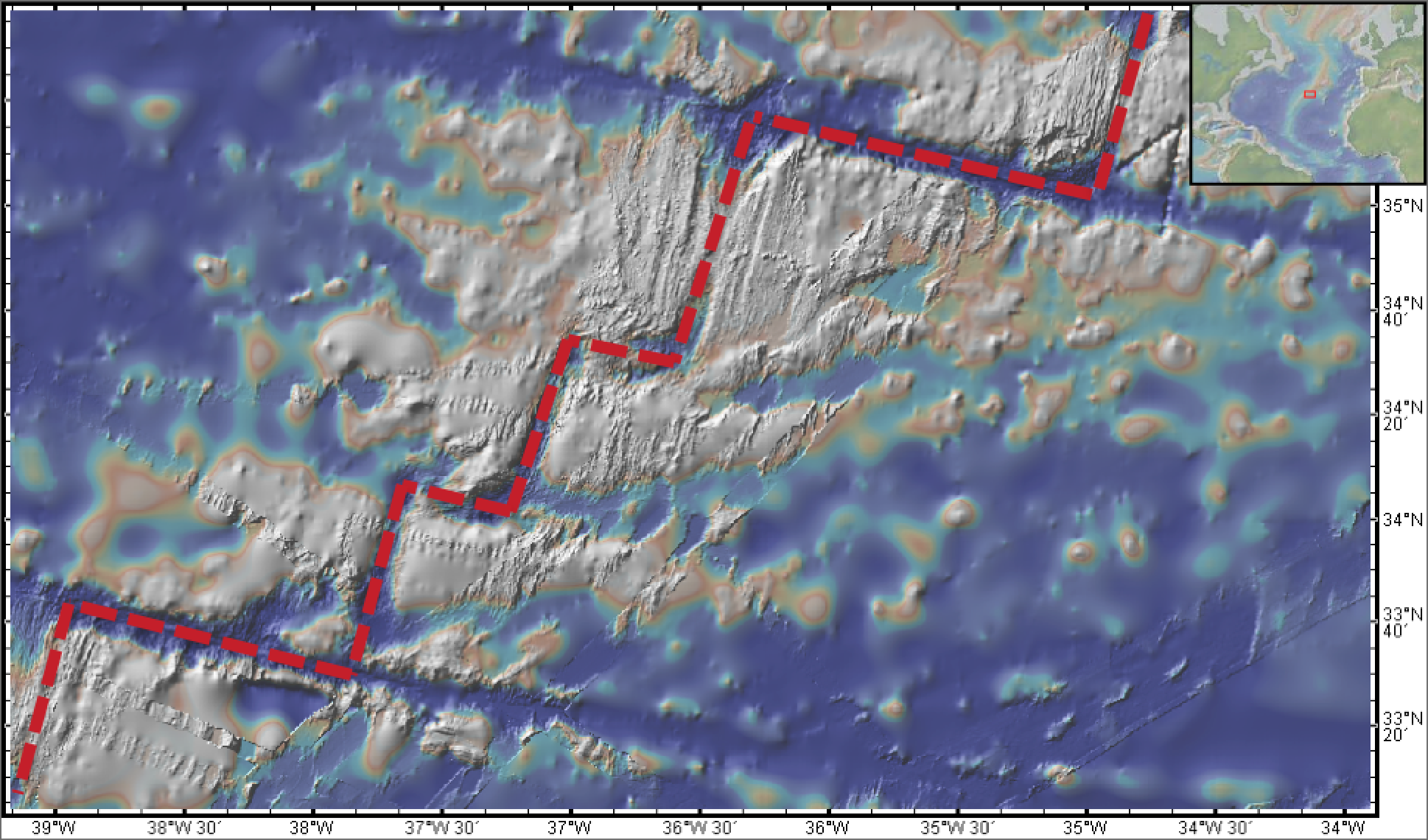 Goal: better understand mantle source location for material erupted/emplaced at mid-ocean ridges

Method: Ridge Zone Replicator (RZR) laboratory experiments, incorporating realistic migration

Result: migration influences material pathlines in the mantle beneath ridges

Conclusion: mid-ocean ridges with high migration rates will draw material from shallower in the mantle
Mantle flow at mid-ocean ridges is a highly three-dimensional (and time-evolving) fluid dynamics problem, where ridge migration makes modeling difficult.
Bathymetry of a section of the Mid-Atlantic Ridge, generated with GeoMapApp (http://www.geomapapp.org).
Mapping mantle complexity in 4-D geodynamical models of circulation beneath migrating mid-ocean ridgesLoes van Dam, Christopher R. Kincaid, Robert A. Pockalny, R. Tucker SylviaUniversity of Rhode Island, Graduate School of Oceanography
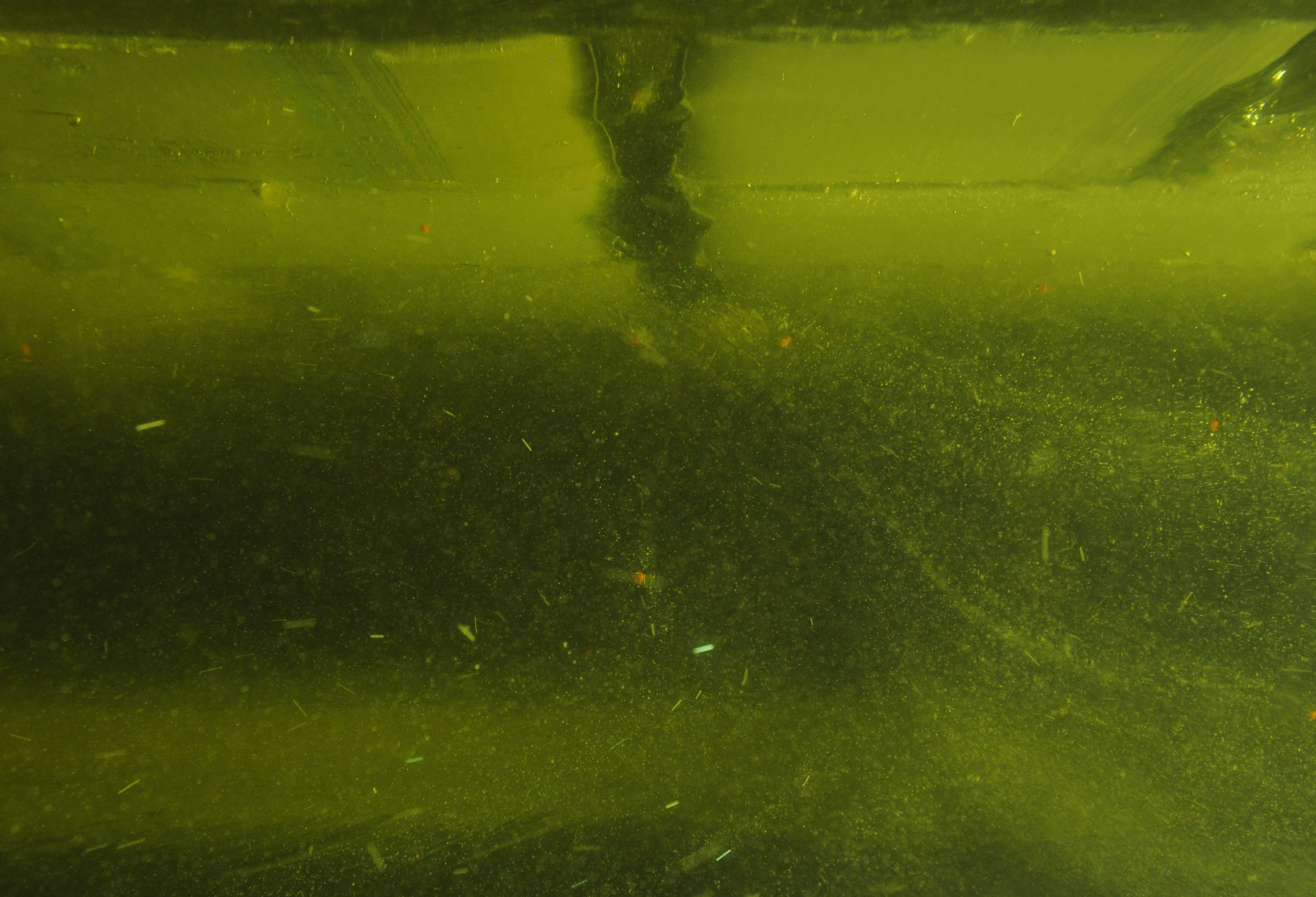 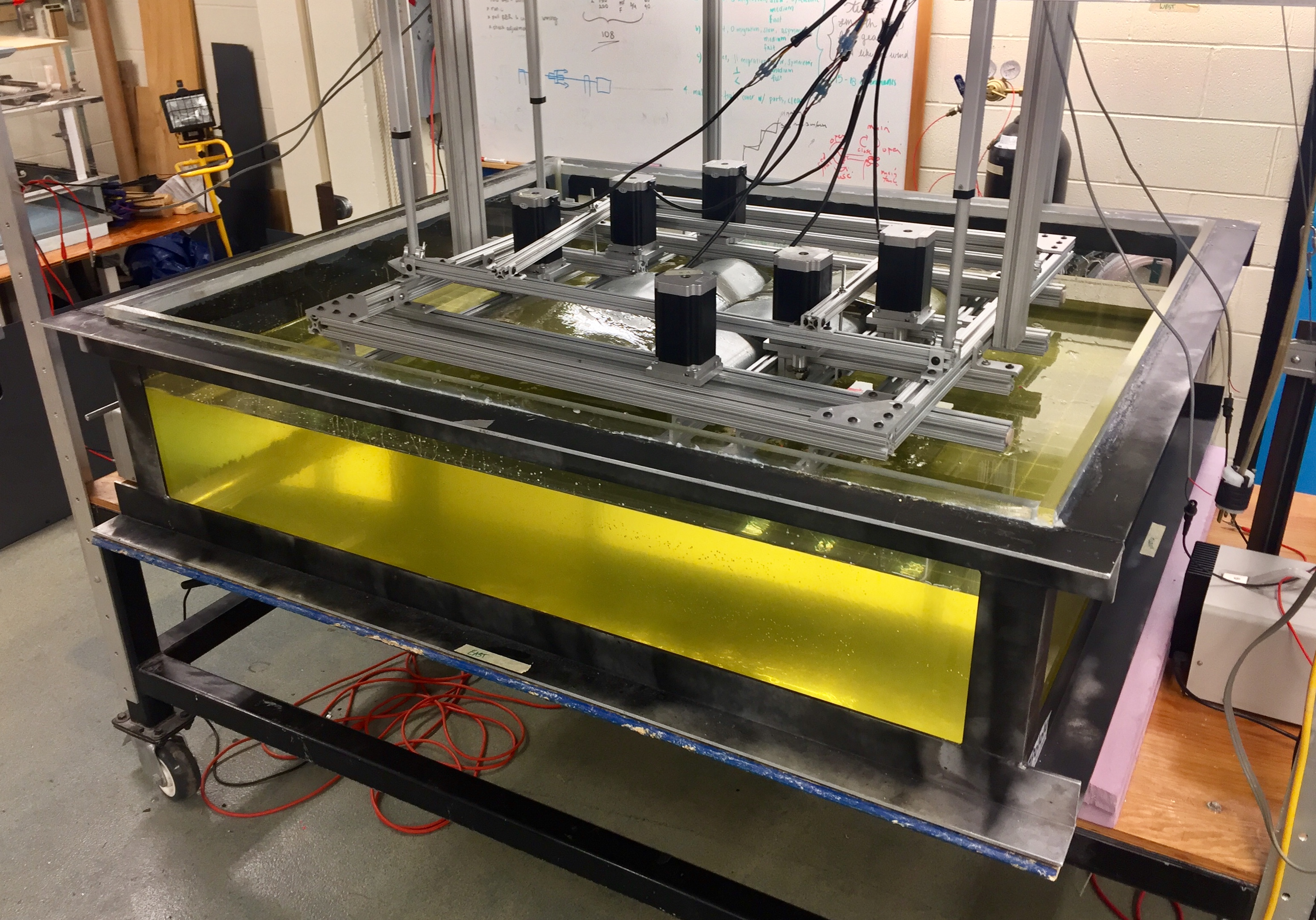 Goal: better understand mantle source location for material erupted/emplaced at mid-ocean ridges

Method: Ridge Zone Replicator (RZR) laboratory experiments, incorporating realistic migration

Result: migration influences material pathlines in the mantle beneath ridges

Conclusion: mid-ocean ridges with high migration rates will draw material from shallower in the mantle
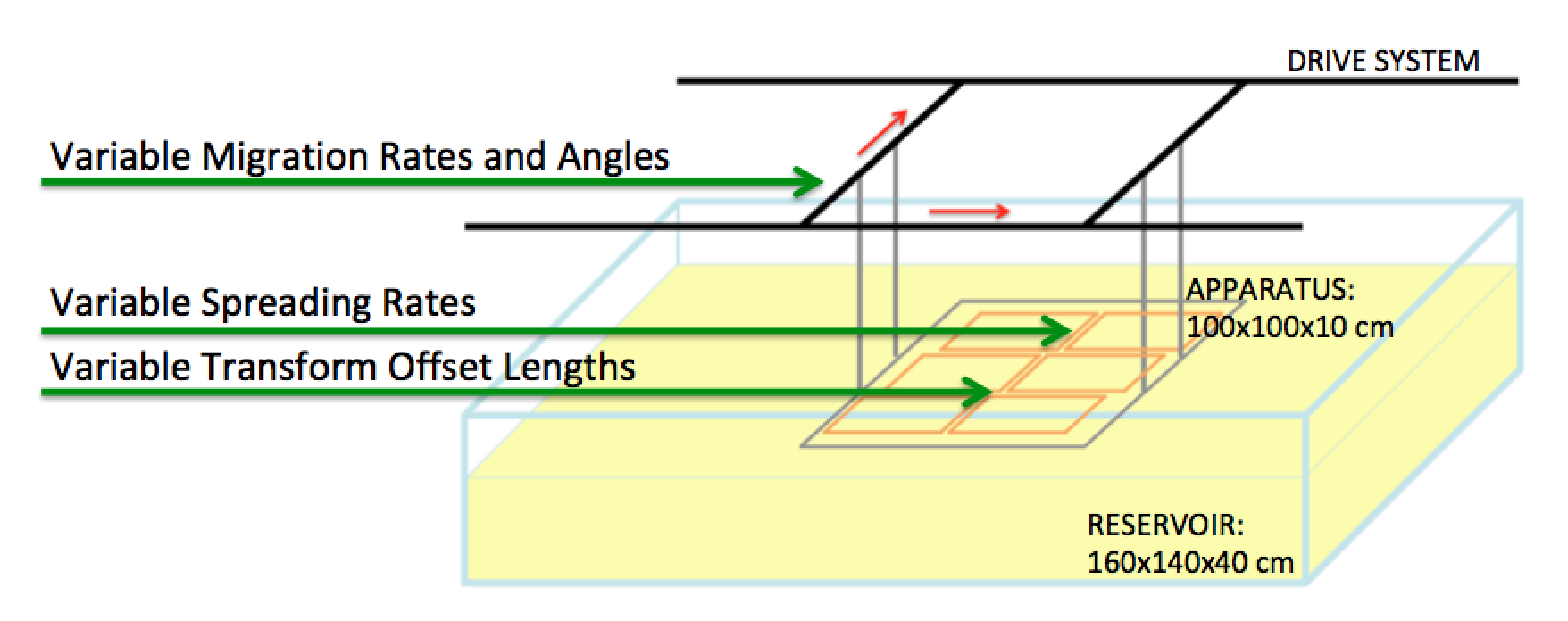 Mapping mantle complexity in 4-D geodynamical models of circulation beneath migrating mid-ocean ridgesLoes van Dam, Christopher R. Kincaid, Robert A. Pockalny, R. Tucker SylviaUniversity of Rhode Island, Graduate School of Oceanography
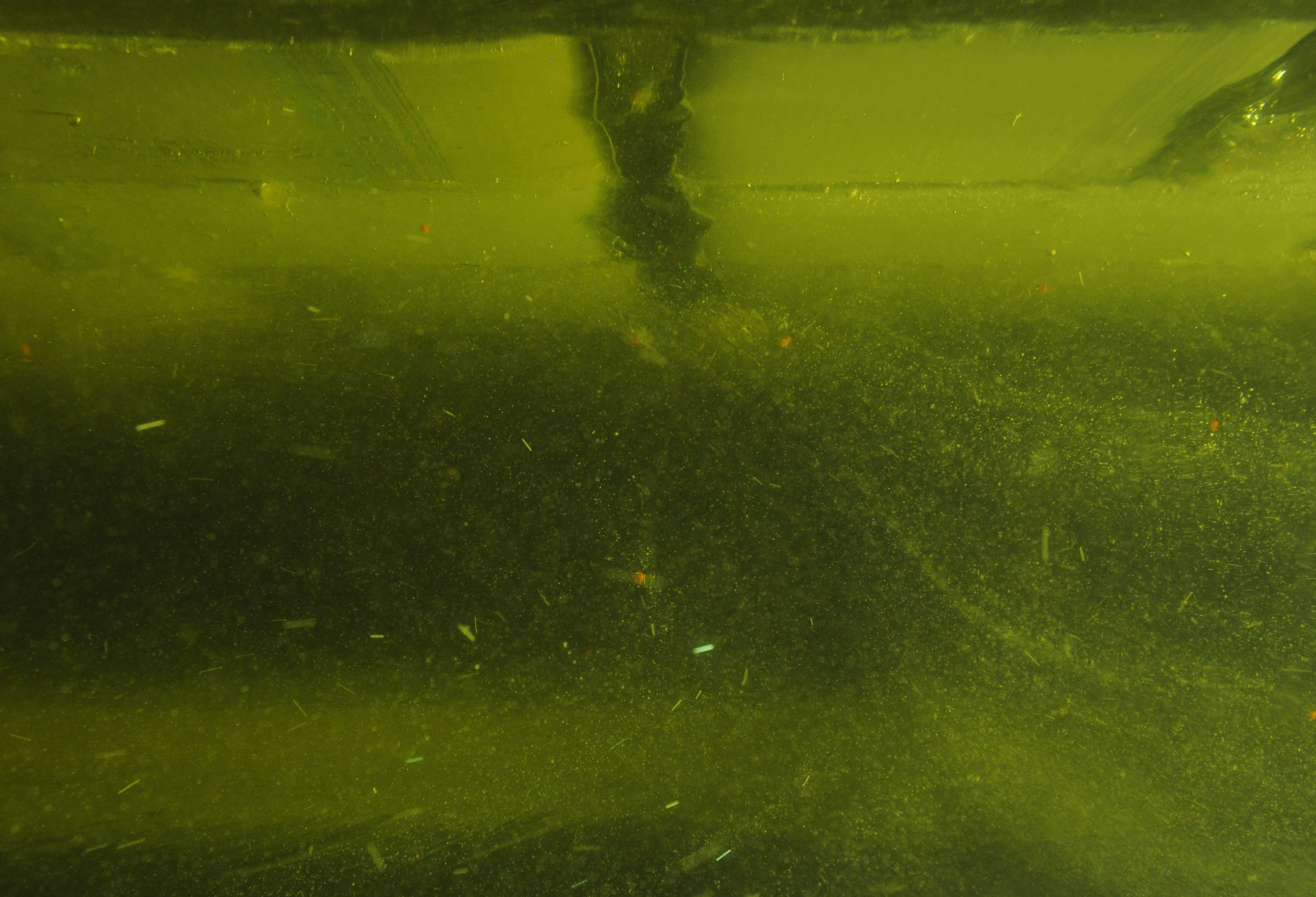 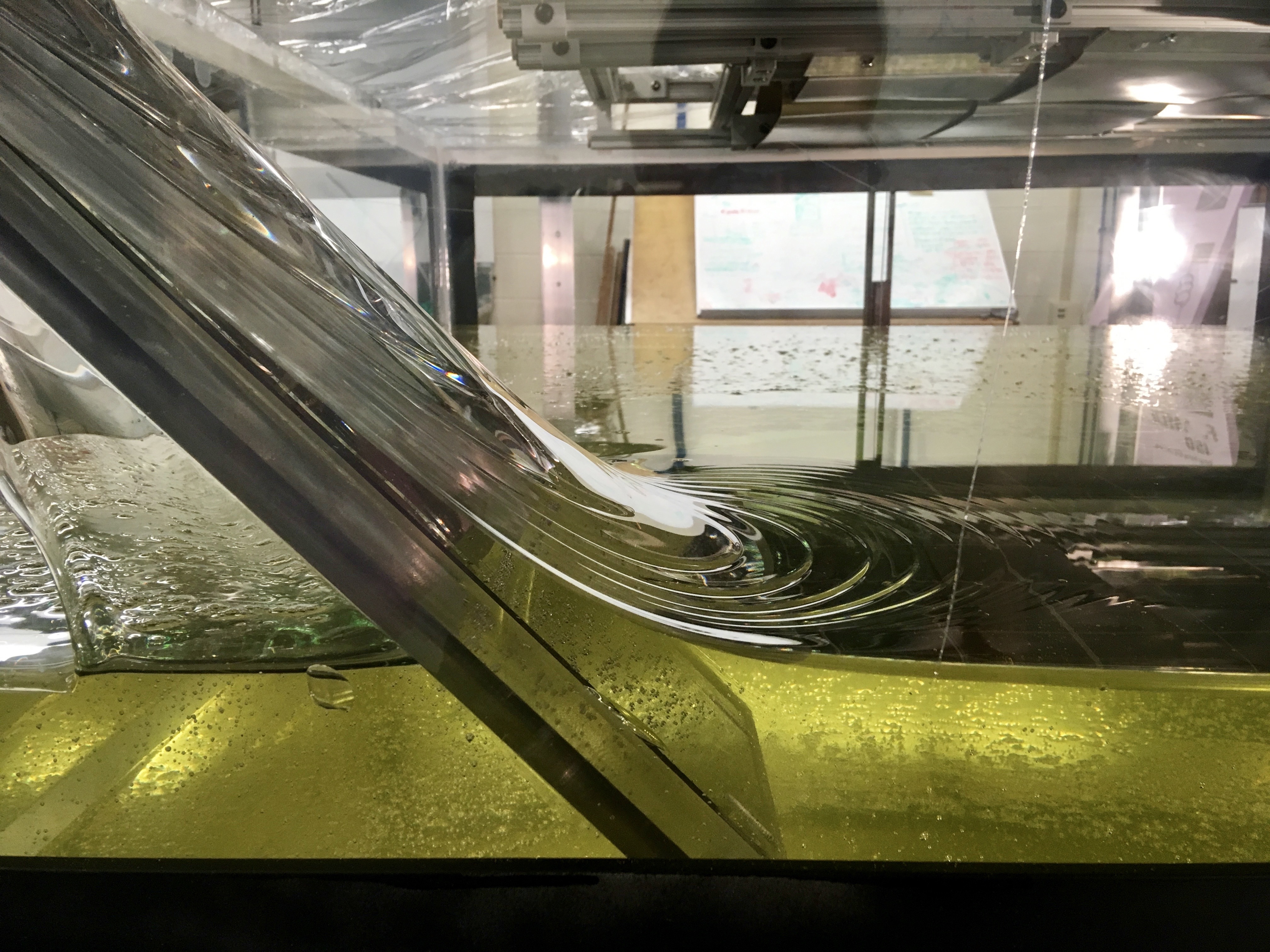 Goal: better understand mantle source location for material erupted/emplaced at mid-ocean ridges

Method: Ridge Zone Replicator (RZR) laboratory experiments, incorporating realistic migration

Result: migration influences material pathlines in the mantle beneath ridges

Conclusion: mid-ocean ridges with high migration rates will draw material from shallower in the mantle
At our scaling, glucose syrup behaves similarly to mantle material.
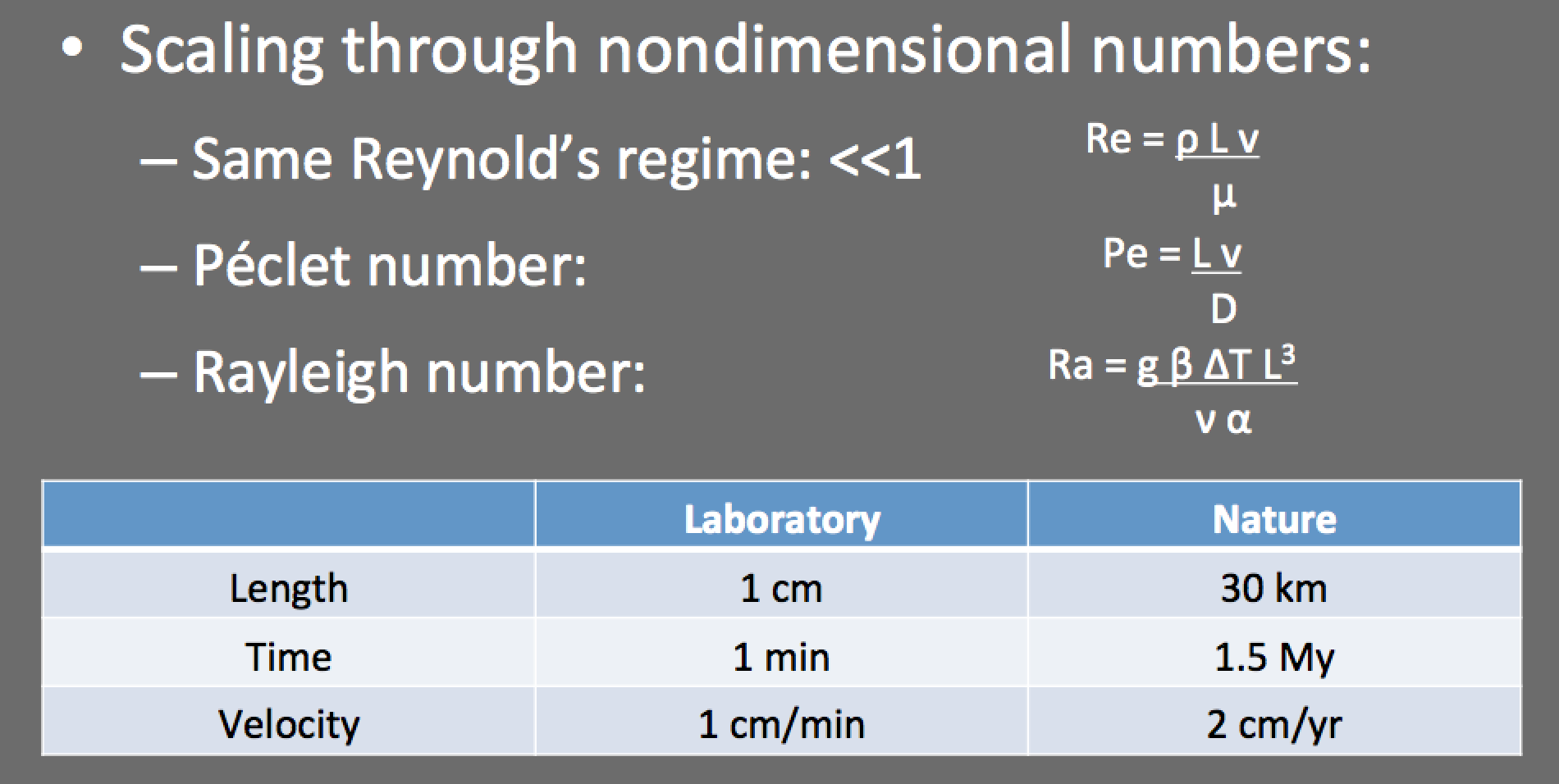 Mapping mantle complexity in 4-D geodynamical models of circulation beneath migrating mid-ocean ridgesLoes van Dam, Christopher R. Kincaid, Robert A. Pockalny, R. Tucker SylviaUniversity of Rhode Island, Graduate School of Oceanography
Tectonic Plates
Mantle
Depth
Time-lapse movie of an experiment, viewed from the side of the tank. The movie starts with a stationary ridge and symmetric spreading at 6 cm/yr equivalent. Ridge migration then starts at 4 seconds at 3 cm/yr equivalent, and ends at 10 seconds. The system then relaxes to stationary ridge conditions.
Mapping mantle complexity in 4-D geodynamical models of circulation beneath migrating mid-ocean ridgesLoes van Dam, Christopher R. Kincaid, Robert A. Pockalny, R. Tucker SylviaUniversity of Rhode Island, Graduate School of Oceanography
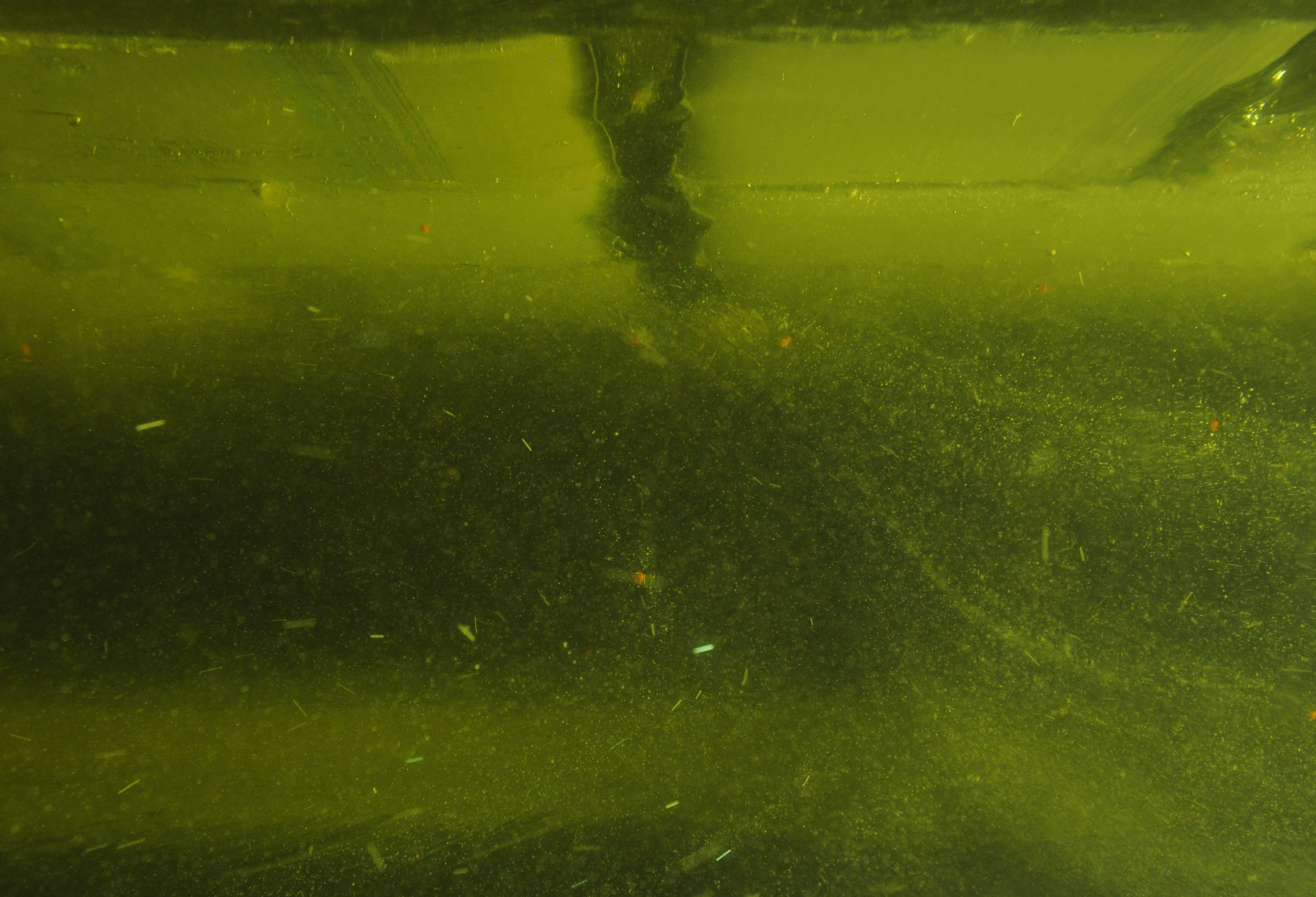 Goal: better understand mantle source location for material erupted/emplaced at mid-ocean ridges

Method: Ridge Zone Replicator (RZR) laboratory experiments, incorporating realistic migration

Result: migration influences material pathlines in the mantle beneath ridges

Conclusion: mid-ocean ridges with high migration rates will draw material from shallower in the mantle
Particle image velocimetry (PIV) methods allow us to track beads, whiskers, and bubbles in the fluid. This gives us a sense of both the simulated mantle flow and particle pathlines.
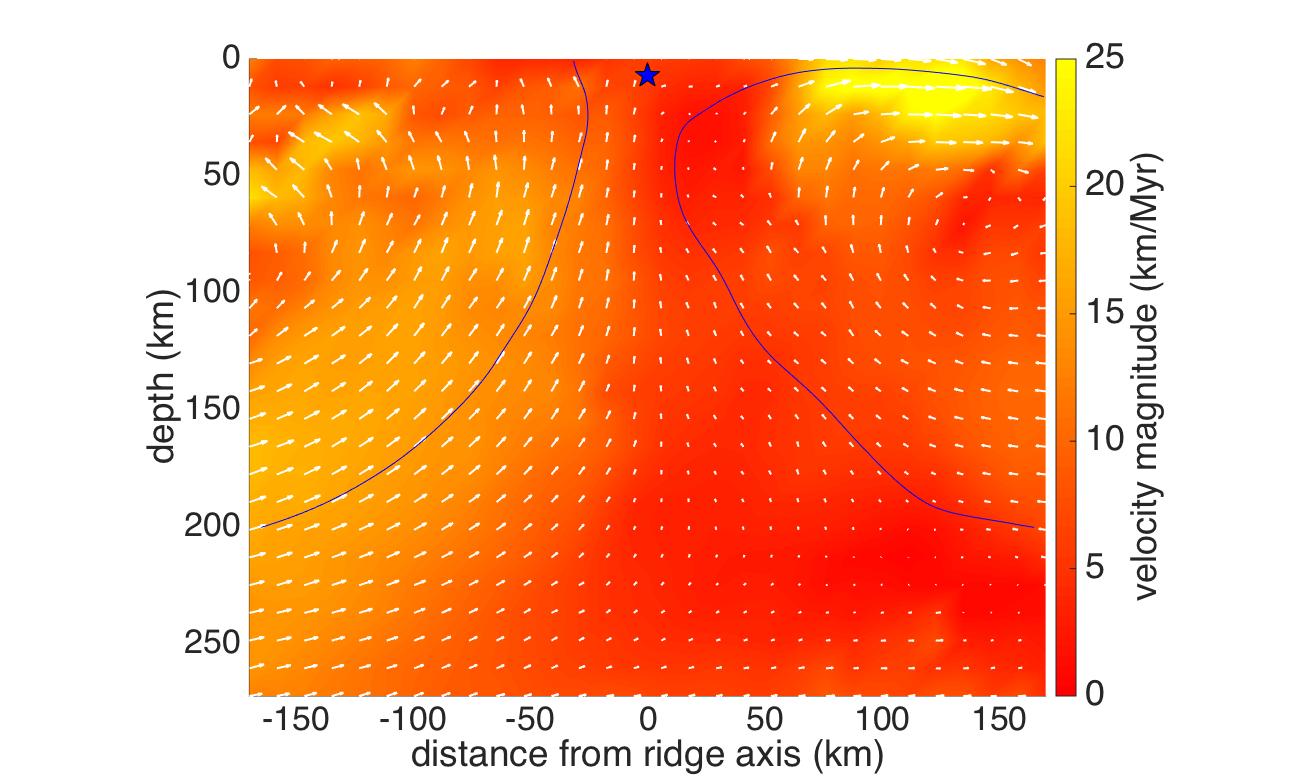 Symmetric Spreading (6 cm/yr) Stationary Ridge
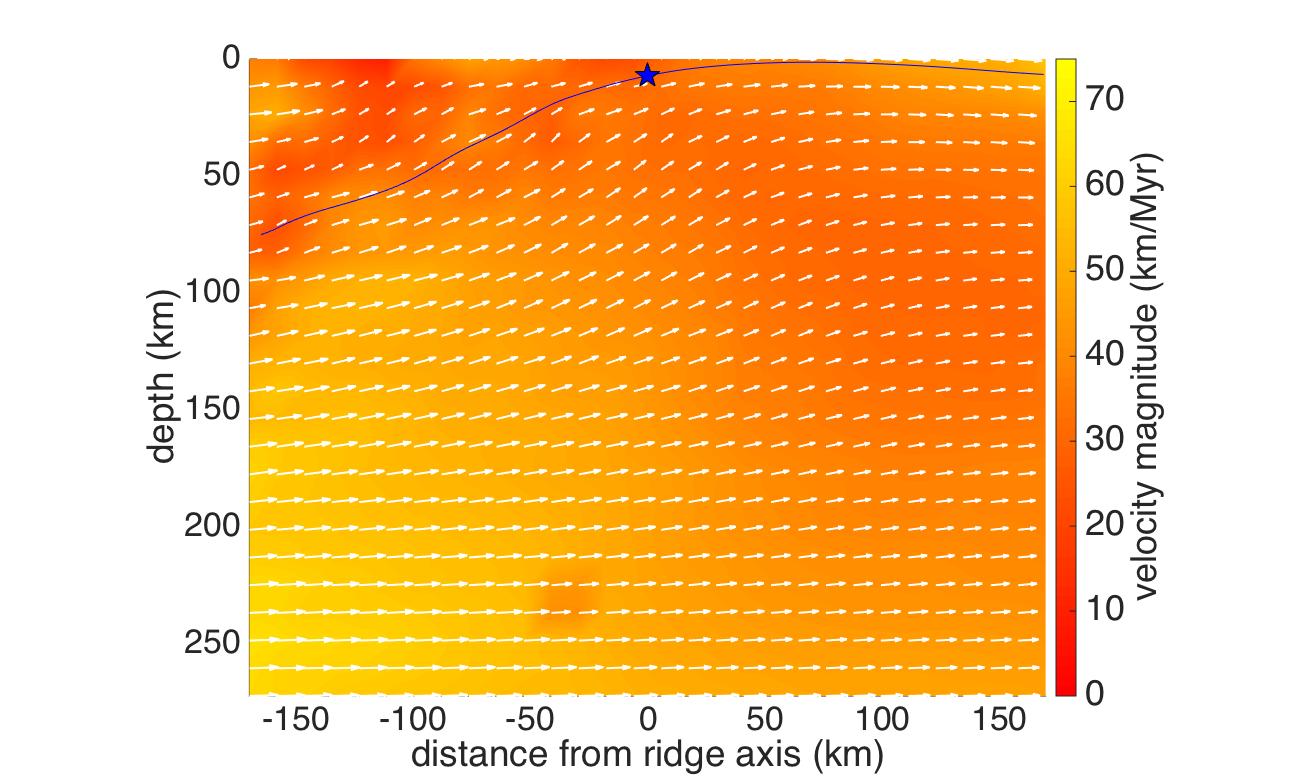 Symmetric Spreading (6 cm/yr)
 Migrating Ridge (1.5 cm/yr)
Velocity fields generated with PIVlab (Thielicke and Stamhuis, 2014).
Mapping mantle complexity in 4-D geodynamical models of circulation beneath migrating mid-ocean ridgesLoes van Dam, Christopher R. Kincaid, Robert A. Pockalny, R. Tucker SylviaUniversity of Rhode Island, Graduate School of Oceanography
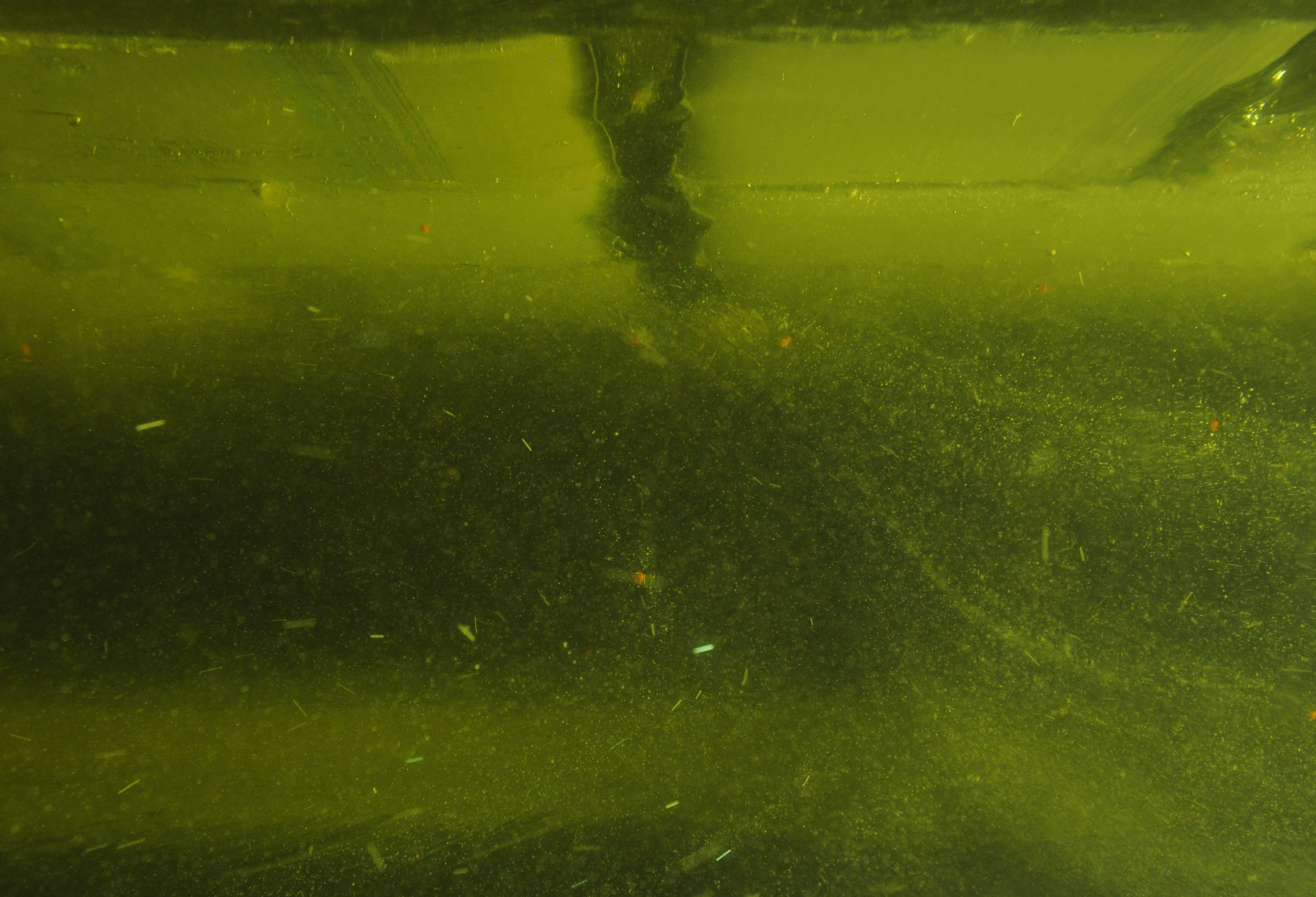 Goal: better understand mantle source location for material erupted/emplaced at mid-ocean ridges

Method: Ridge Zone Replicator (RZR) laboratory experiments, incorporating realistic migration

Result: migration influences material pathlines in the mantle beneath ridges

Conclusion: mid-ocean ridges with high migration rates will draw material from shallower in the mantle
Stationary Ridge = Deep Upwelling
Migrating Ridge = Shallow Upwelling
Mapping mantle complexity in 4-D geodynamical models of circulation beneath migrating mid-ocean ridgesLoes van Dam, Christopher R. Kincaid, Robert A. Pockalny, R. Tucker SylviaUniversity of Rhode Island, Graduate School of Oceanography
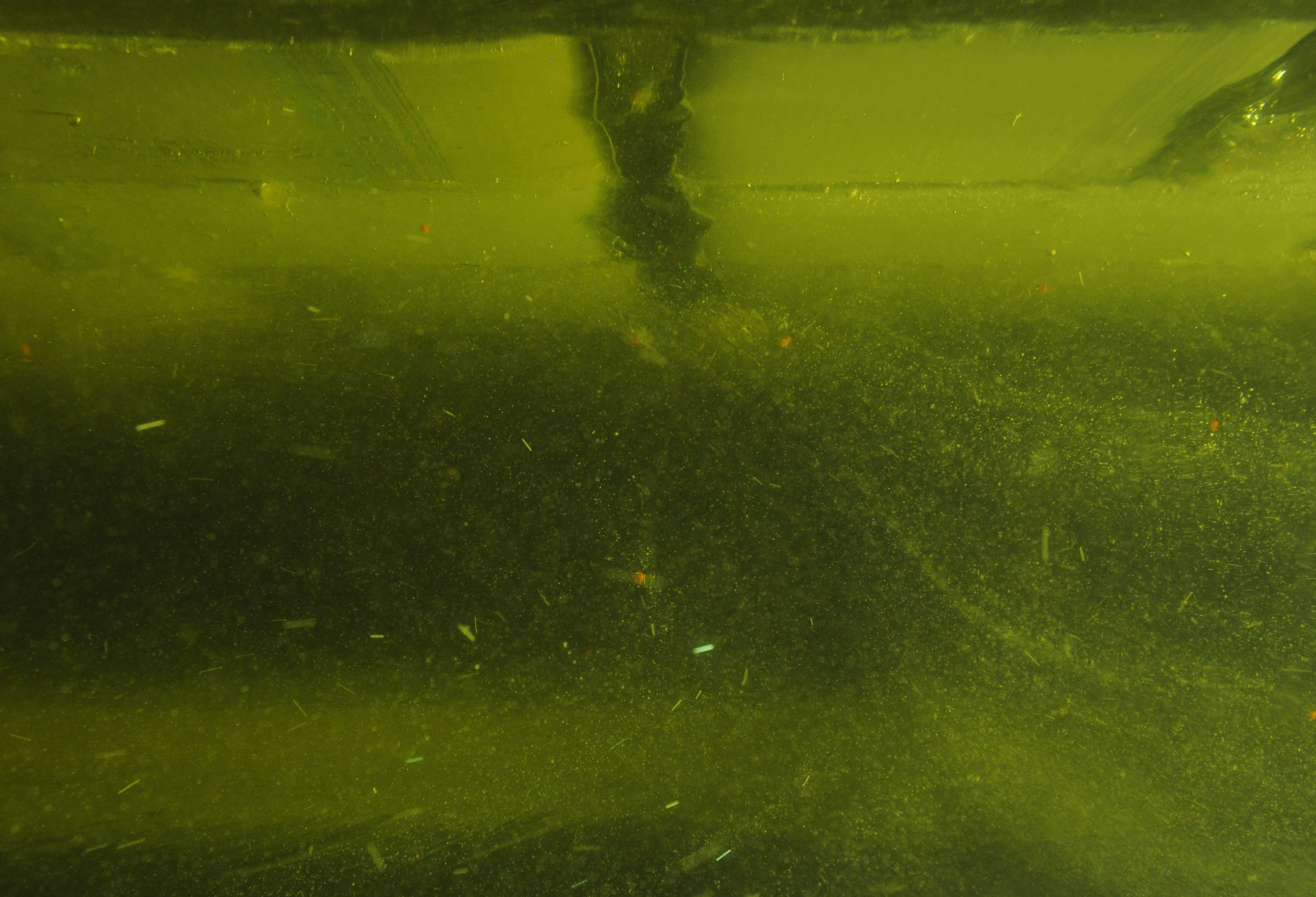 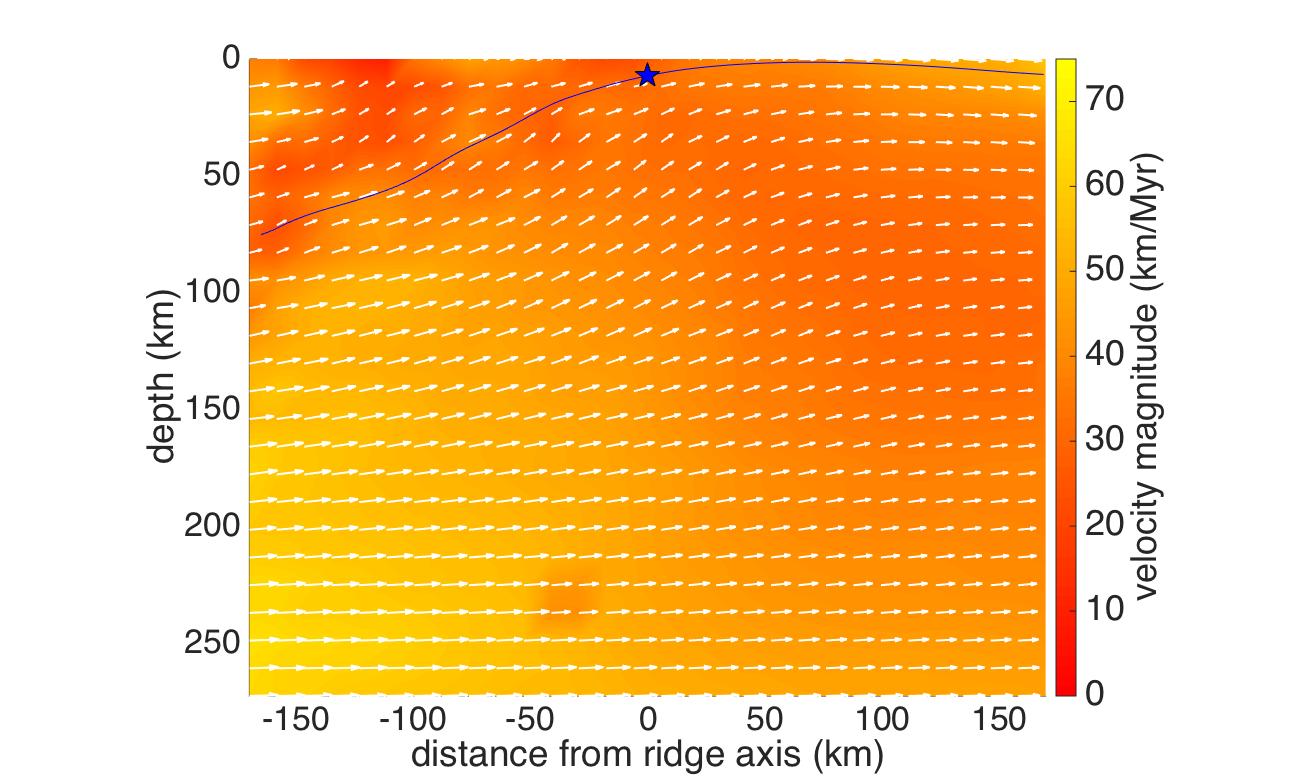 Goal: better understand mantle source location for material erupted/emplaced at mid-ocean ridges

Method: Ridge Zone Replicator (RZR) laboratory experiments, incorporating realistic migration

Result: migration influences material pathlines in the mantle beneath ridges

Conclusion: mid-ocean ridges with high migration rates will draw material from shallower in the mantle
Cameras move along the side of the tank, with the RZR. This view gives us particle pathlines. Correcting for camera motion (i.e. reference frame) gives us mantle flow streamlines.
Symmetric Spreading (6 cm/yr)
 Migrating Ridge (1.5 cm/yr)
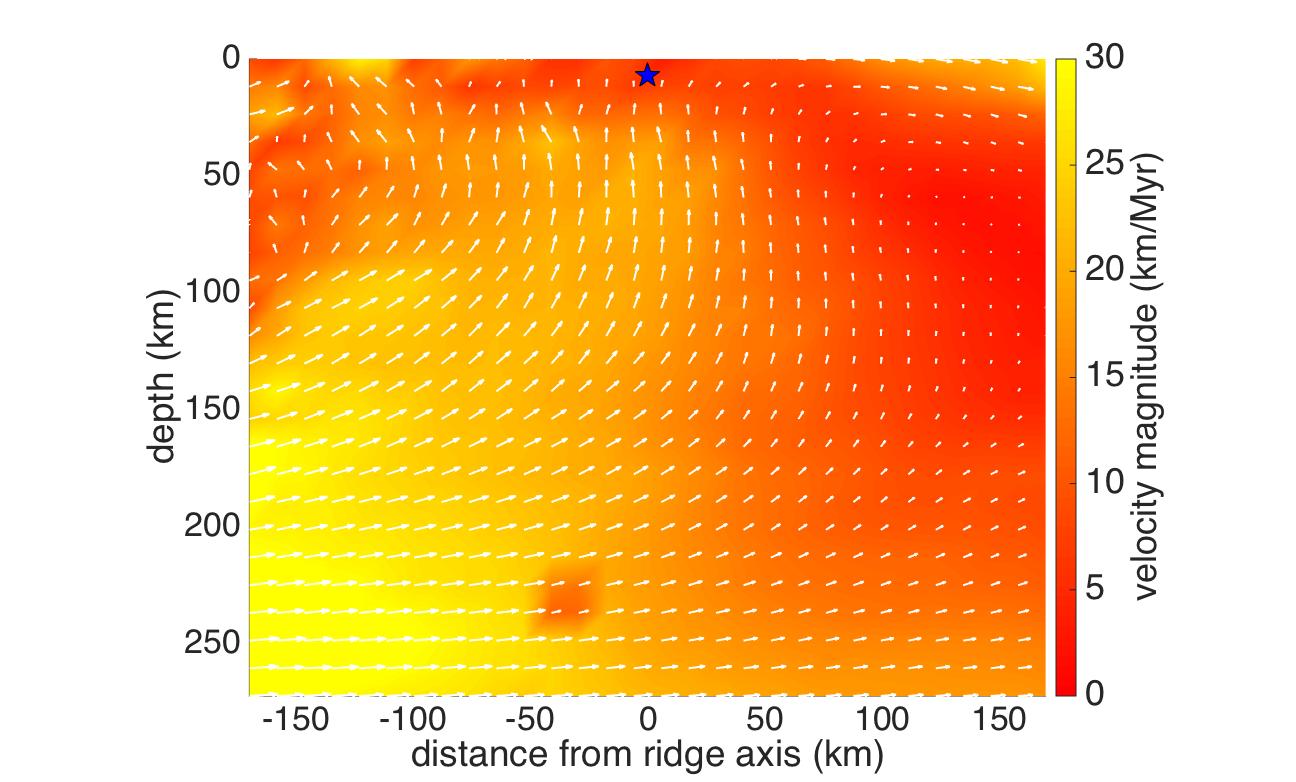 Symmetric Spreading (6 cm/yr)
 Migrating Ridge (1.5 cm/yr)
Reference Frame Corrected
Mapping mantle complexity in 4-D geodynamical models of circulation beneath migrating mid-ocean ridgesLoes van Dam, Christopher R. Kincaid, Robert A. Pockalny, R. Tucker SylviaUniversity of Rhode Island, Graduate School of Oceanography
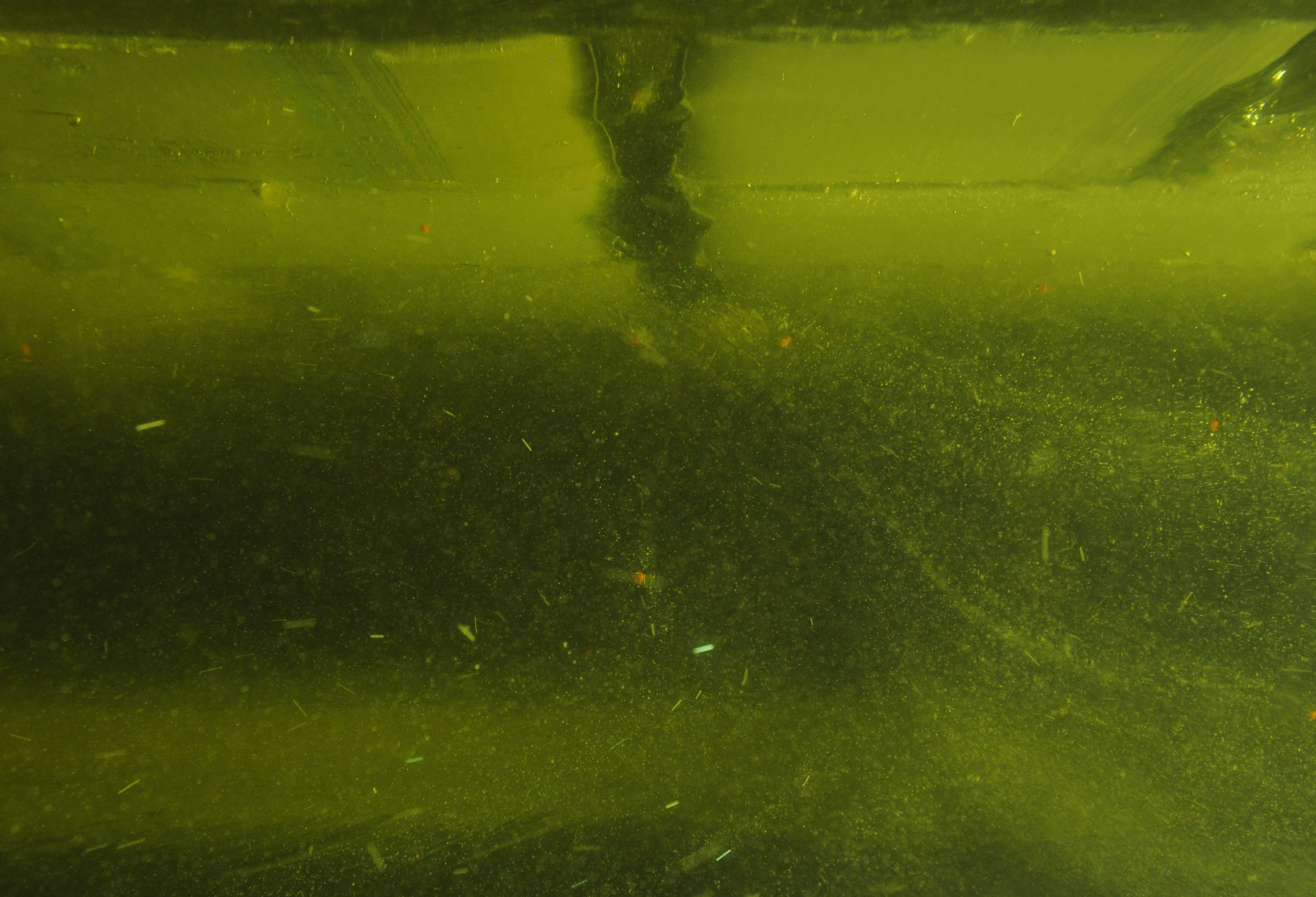 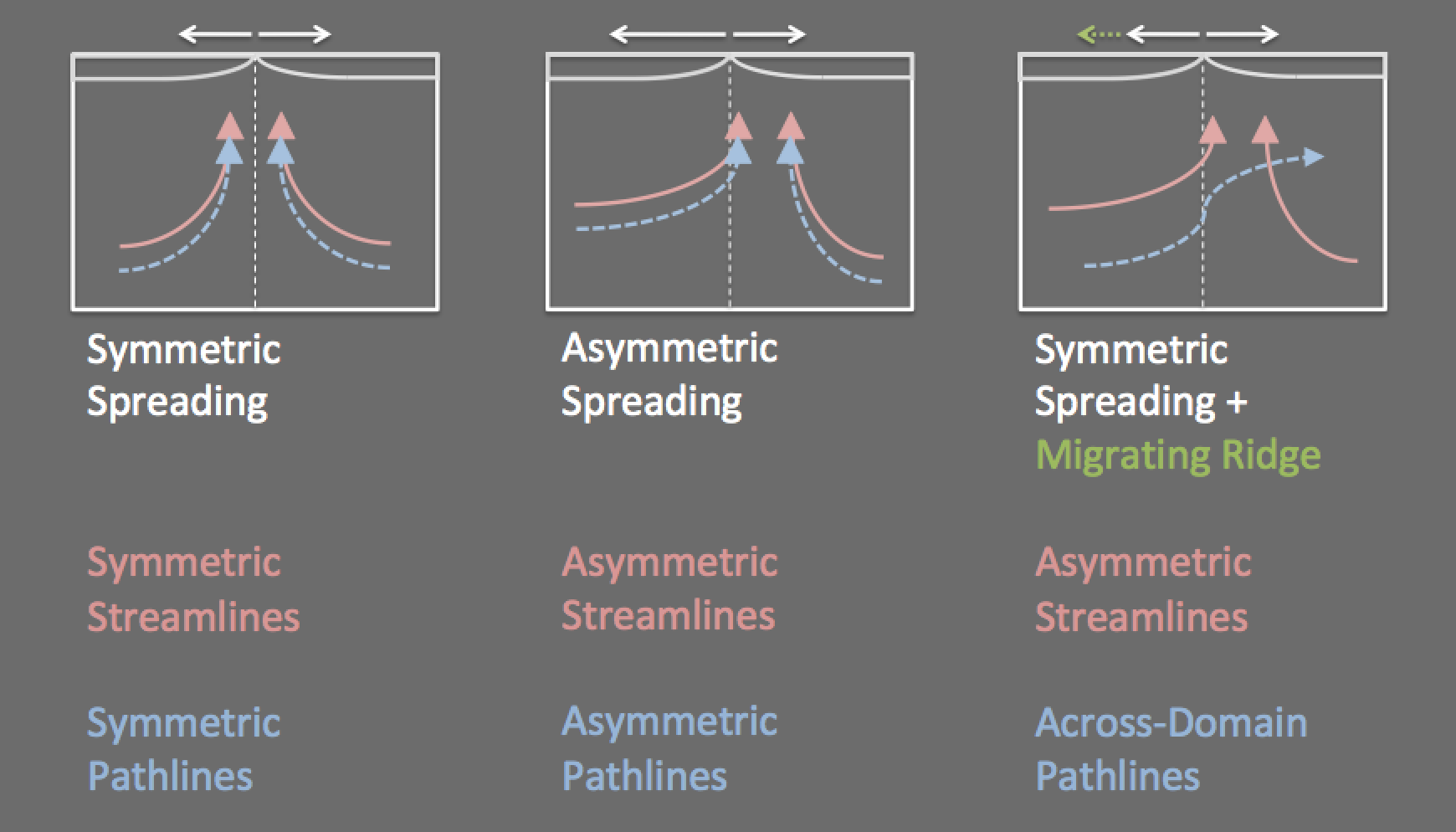 Goal: better understand mantle source location for material erupted/emplaced at mid-ocean ridges

Method: Ridge Zone Replicator (RZR) laboratory experiments, incorporating realistic migration

Result: migration influences material pathlines in the mantle beneath ridges

Conclusion: mid-ocean ridges with high migration rates will draw material from shallower in the mantle
Simulated mantle flow streamlines agree with previous work in both numerical and analogue models. Pieces of the mantle do not necessarily follow streamlines in unsteady flows.
Mapping mantle complexity in 4-D geodynamical models of circulation beneath migrating mid-ocean ridgesLoes van Dam, Christopher R. Kincaid, Robert A. Pockalny, R. Tucker SylviaUniversity of Rhode Island, Graduate School of Oceanography
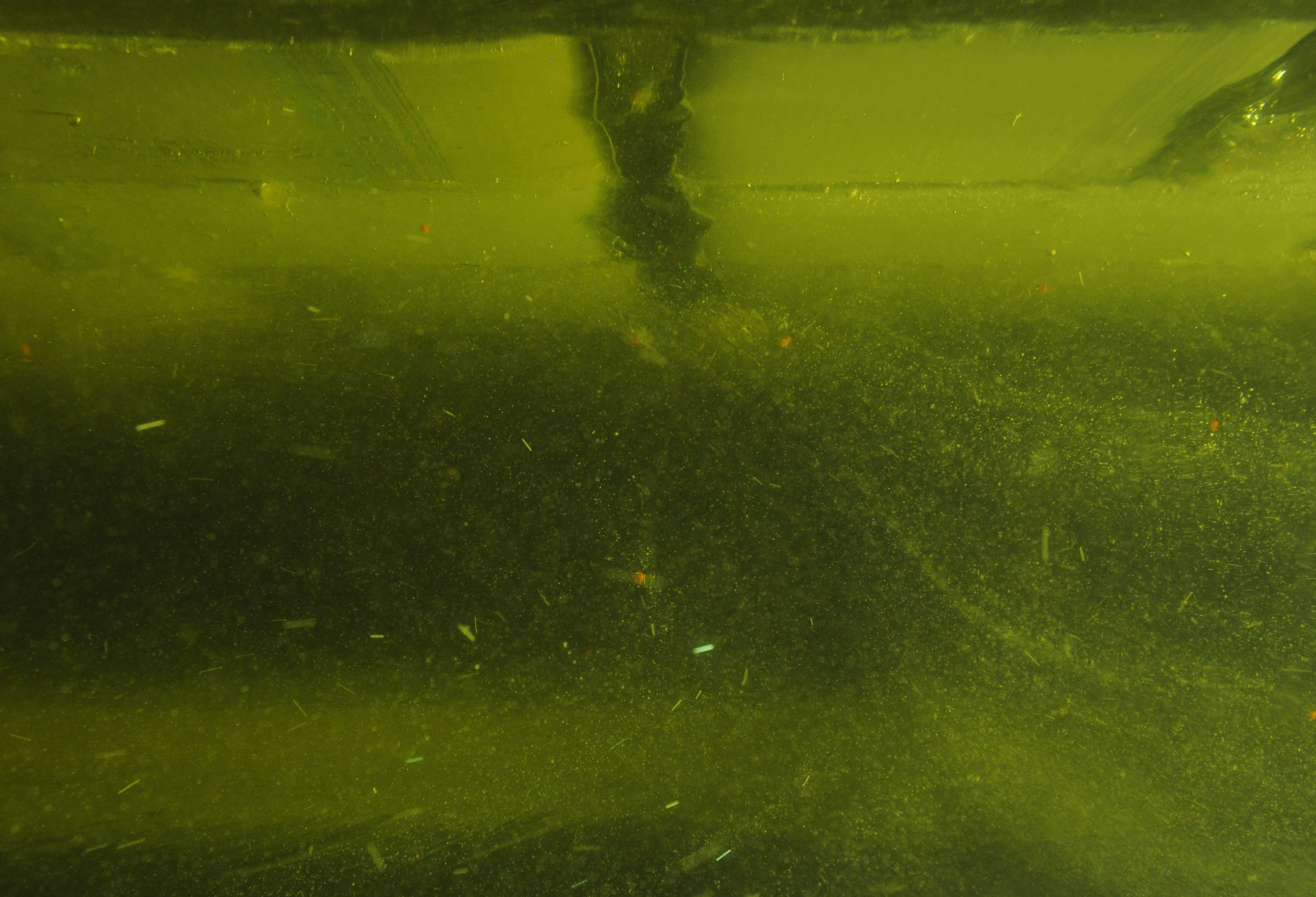 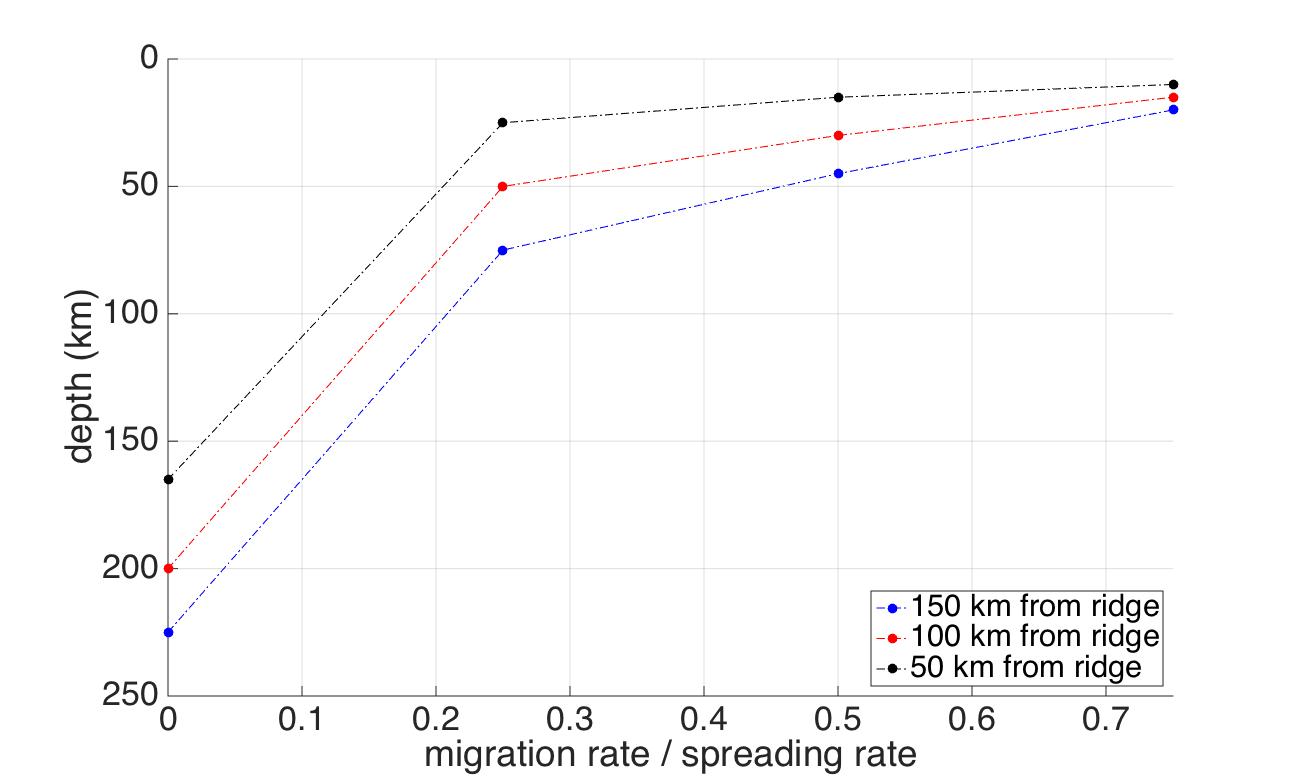 Goal: better understand mantle source location for material erupted/emplaced at mid-ocean ridges

Method: Ridge Zone Replicator (RZR) laboratory experiments, incorporating realistic migration

Result: migration influences material pathlines in the mantle beneath ridges

Conclusion: mid-ocean ridges with high migration rates will draw material from shallower in the mantle
“parcel’s” lateral distance from axis
At high migration rates, material that reaches the ridge axis comes from shallower inside the mantle than for low migration rates or stationary ridges. Horizontal velocities are relatively high.
Mapping mantle complexity in 4-D geodynamical models of circulation beneath migrating mid-ocean ridgesLoes van Dam, Christopher R. Kincaid, Robert A. Pockalny, R. Tucker SylviaUniversity of Rhode Island, Graduate School of Oceanography
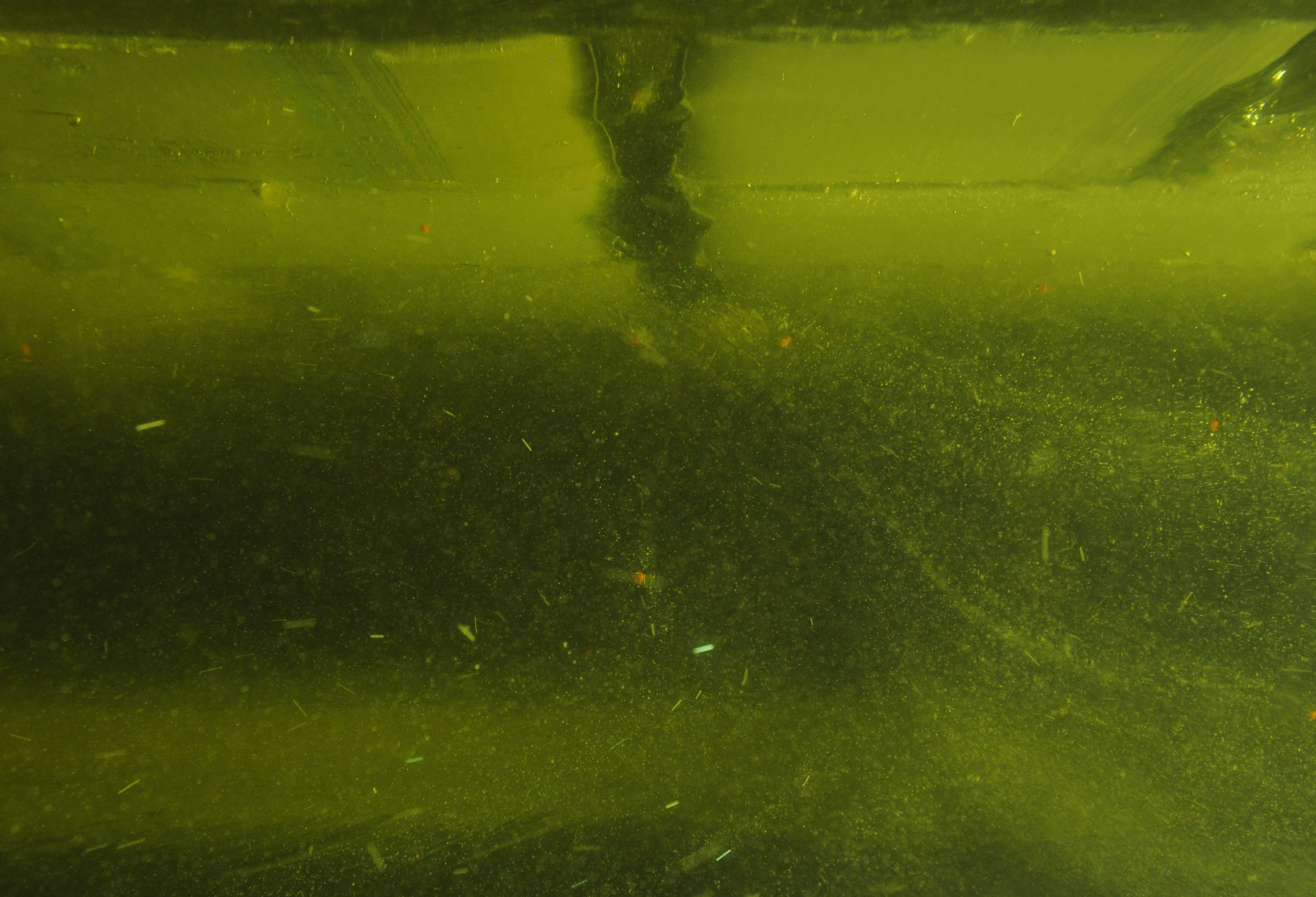 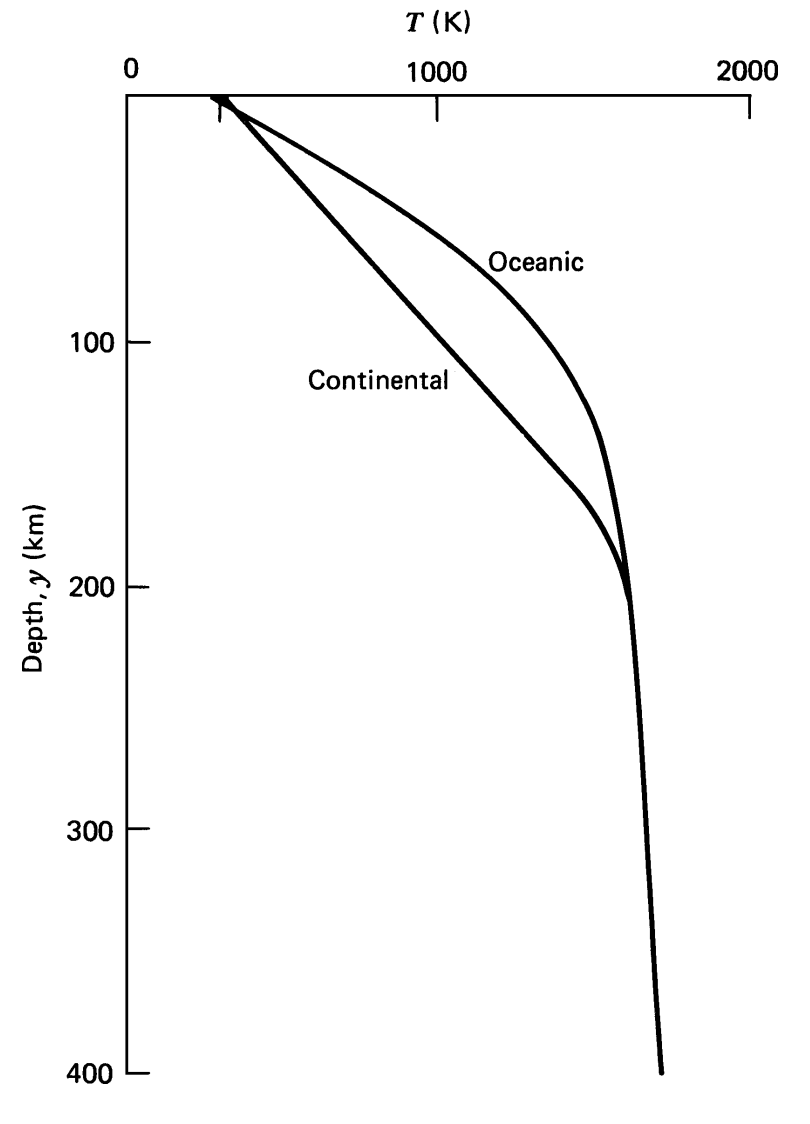 Goal: better understand mantle source location for material erupted/emplaced at mid-ocean ridges

Method: Ridge Zone Replicator (RZR) laboratory experiments, incorporating realistic migration

Result: migration influences material pathlines in the mantle beneath ridges

Conclusion: mid-ocean ridges with high migration rates will draw material from shallower in the mantle
Migrating Ridge
Implications for geochemical understanding of the mantle origin of mid-ocean ridge rocks. (Modified from Turcotte and Schubert, 1982.)
Stationary Ridge
Mapping mantle complexity in 4-D geodynamical models of circulation beneath migrating mid-ocean ridgesLoes van Dam, Christopher R. Kincaid, Robert A. Pockalny, R. Tucker SylviaUniversity of Rhode Island, Graduate School of Oceanography
Tectonic Plates
Mantle
Depth
SNEAK PREVIEW: Time-lapse movie of an experiment, viewed from the side of the tank. A sheet of light is focused on a transform offset. The ridge is stationary and the spreading rate is 6 cm/yr equivalent. Lateral flow is enhanced beneath the offset, such that material travels large distances before ascending.